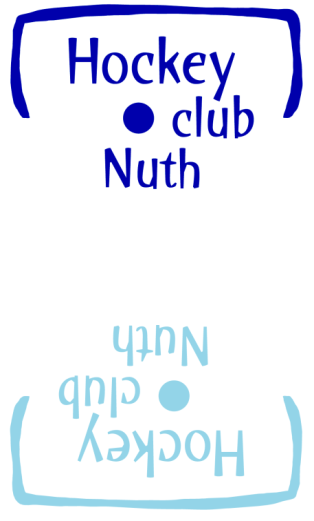 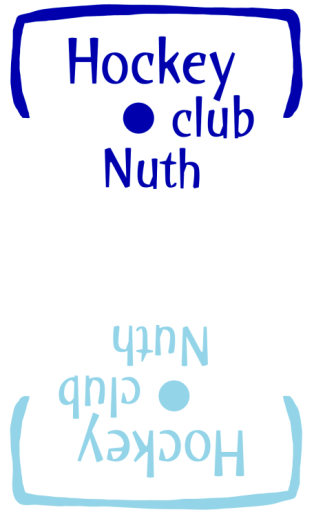 GYMZALEN
JJDC-WINTERPROGRAMMA 2022-2023
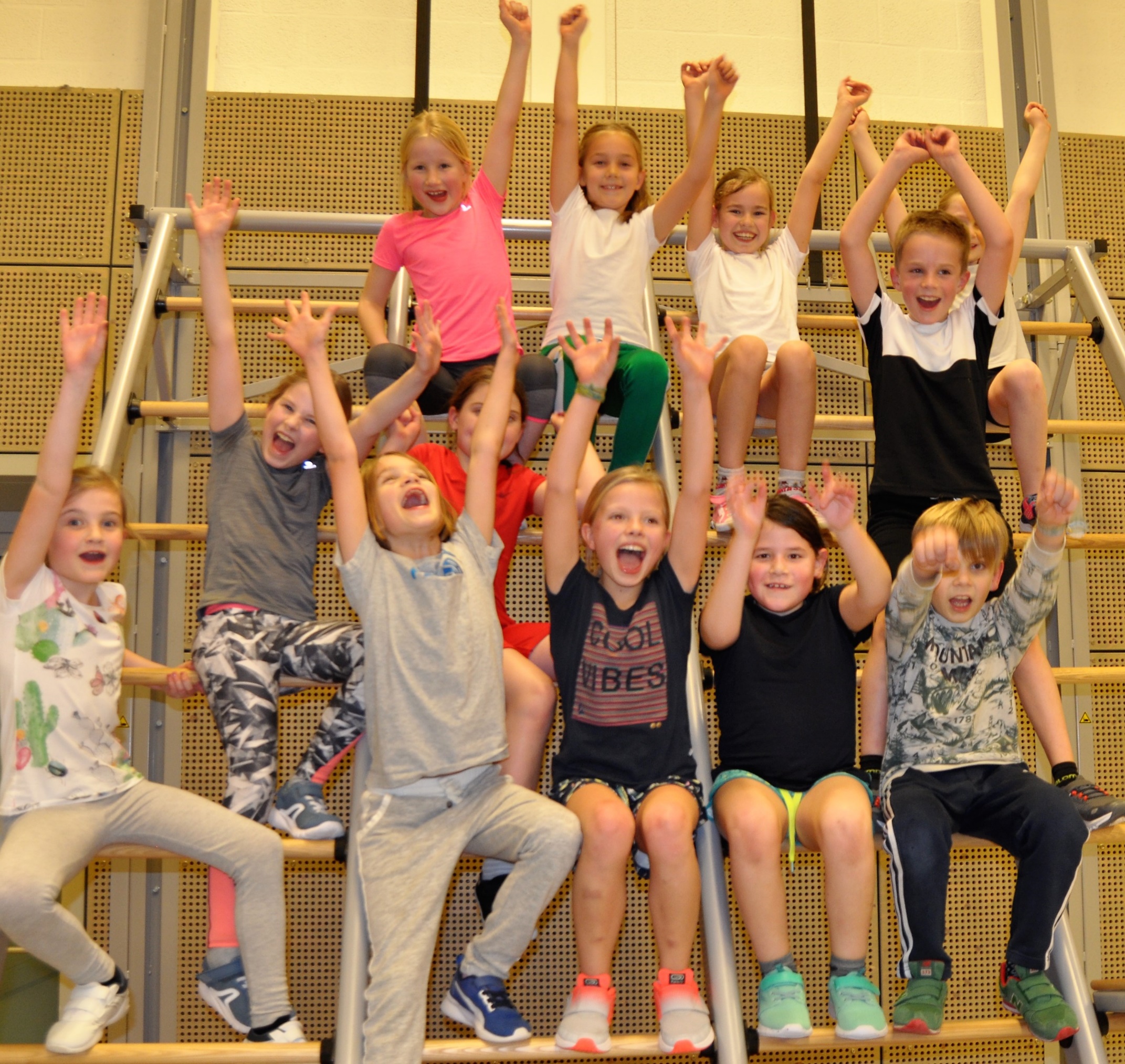 1
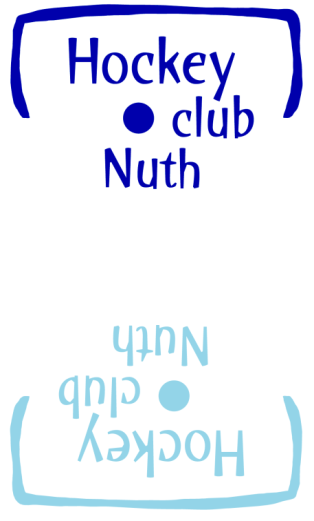 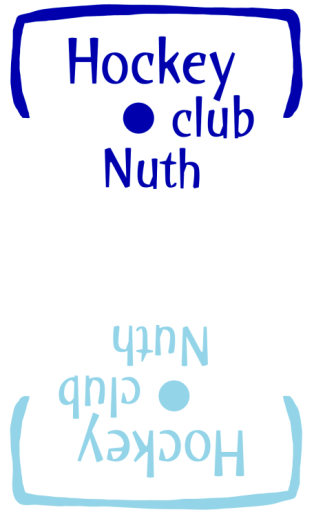 SPORTZAAL HEERLEN
Sportzaal ZESWEGEN / Mijnzetellaan 2 / 6412 EN  HEERLEN
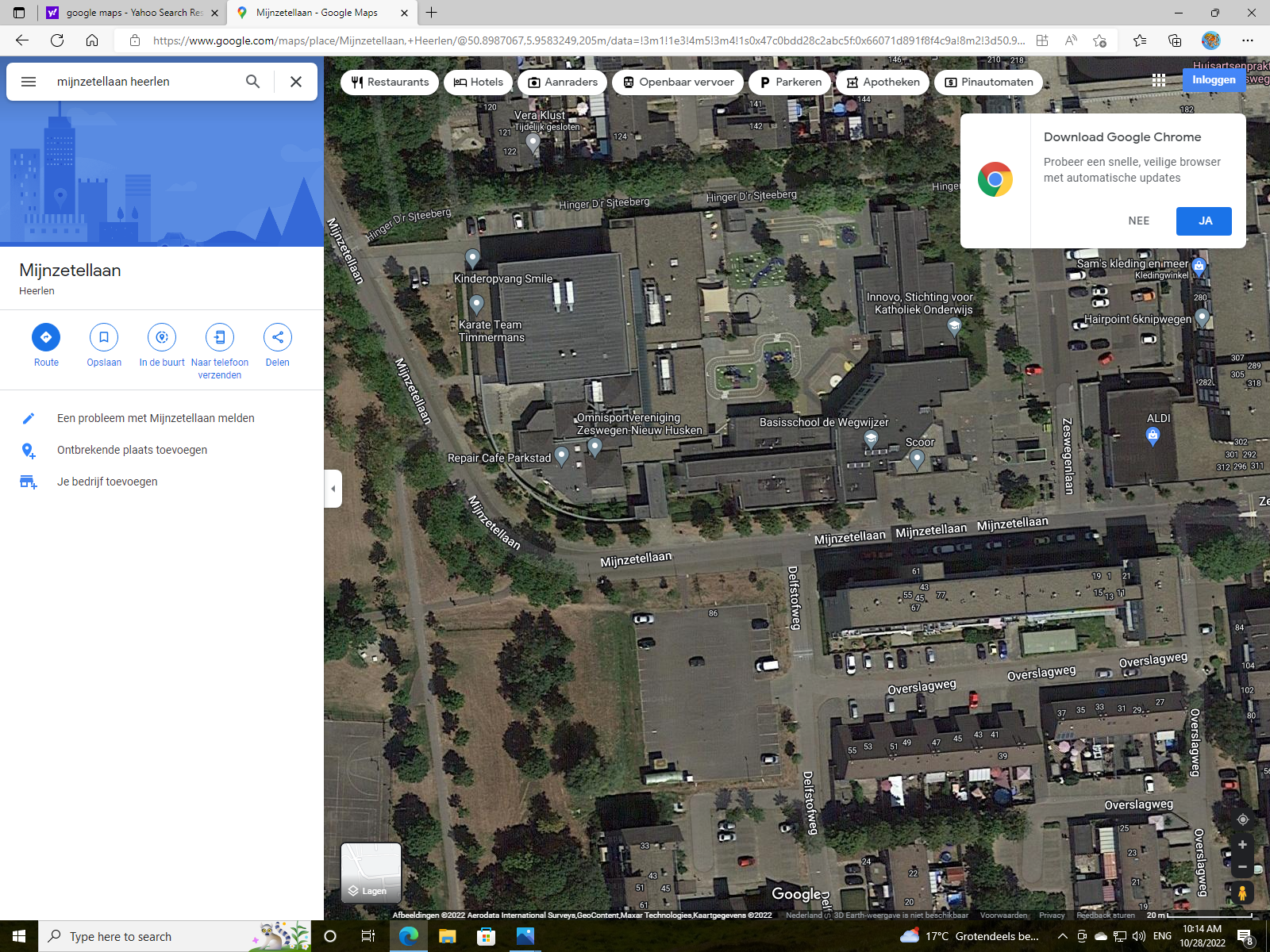 Tribune aanwezig!
P
Sportzaal ZESWEGEN
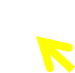 Ingang 3
Open: 17.55-18.00u
Ben je later? 
Druk op de Bel!
BS De Wegwijzer
In- & Uitgang
Parkeerplaats
P
2
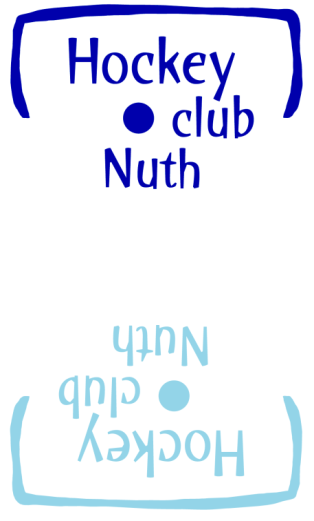 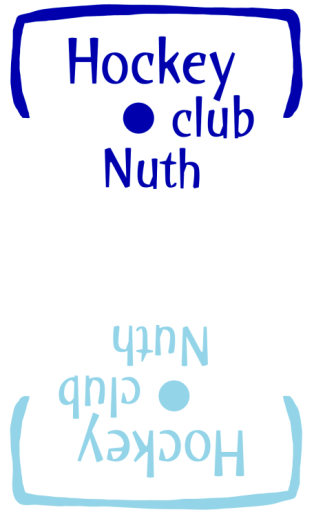 GYMZAAL HULSBERG
Gymzaal HULSBERG / Panhuyshof 16 / 6336 AL  HULSBERG
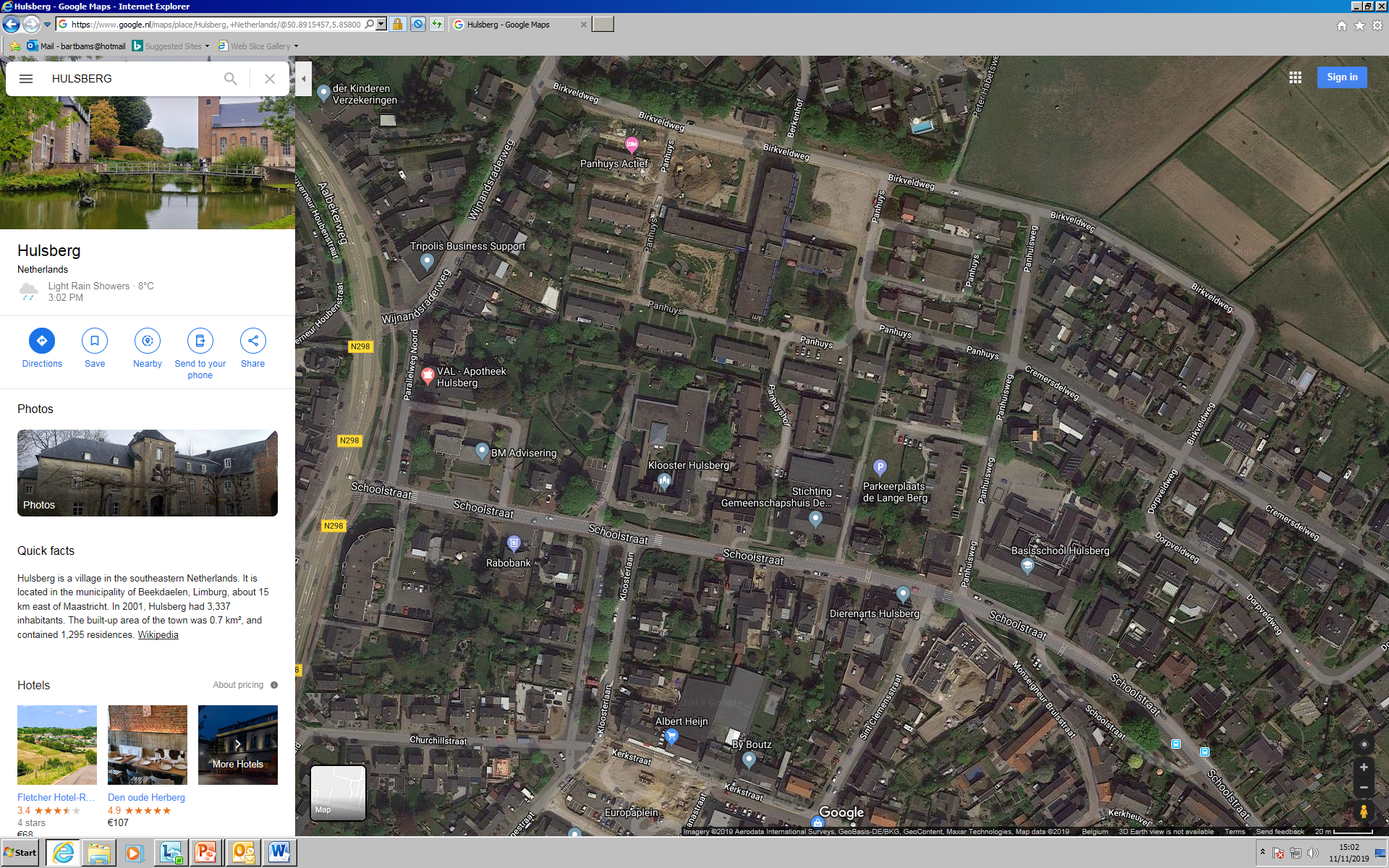 > WIJNANDSRADE
Lastig Te Vinden Gymzaal!
Geen tribune aanwezig!
> NUTH
P
Gymzaal HULSBERG
BS Hulsberg
> VALKENBURG
Albert Heijn
In- & Uitgang
Parkeerplaats
3
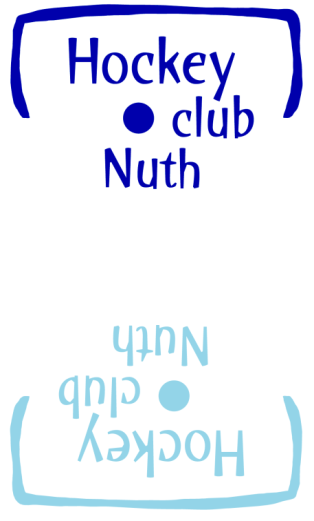 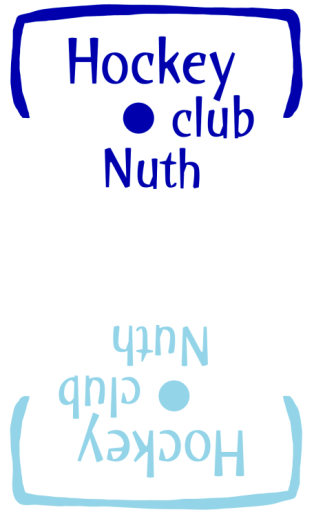 KIDS DANCE-ZAAL NUTH
GITEK Sport / Leeuwerikstraat 2 / 6361 VM  NUTH
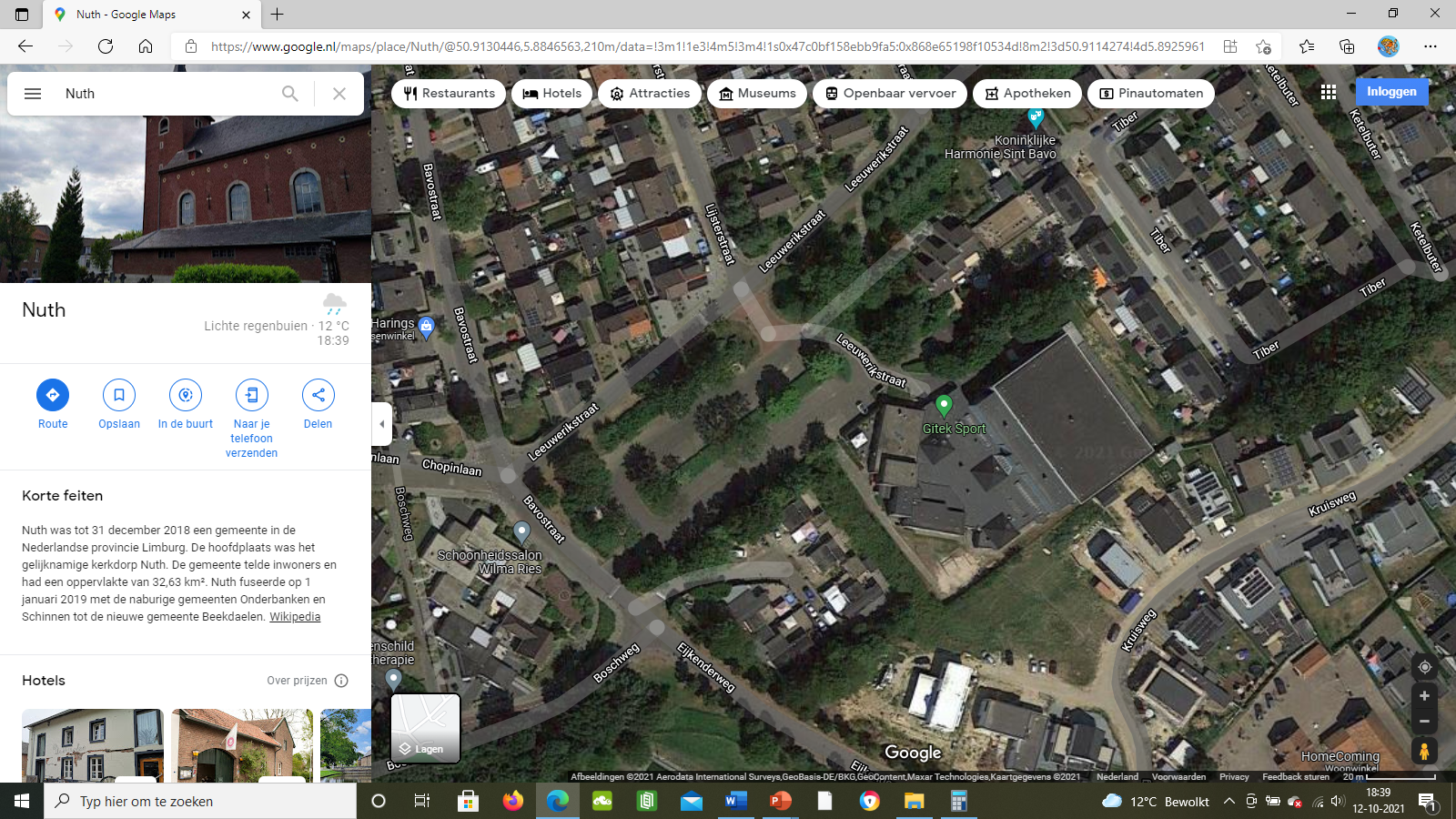 Geen tribune aanwezig!
GITEK Sport
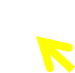 P
Kijk bij binnenkomst in de kantine, schuin naar rechts voor de Kids Dance-zaal
4